Календарь
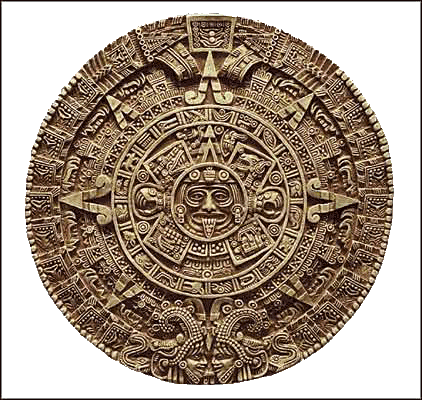 Календарь
Древнеримское слово «календы», что означало первые числа каждого месяца – день погашения долгов и процентов.
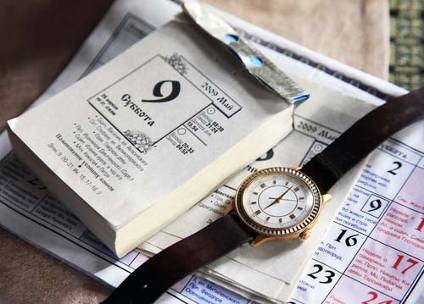 Календарь, какой бы из древнейших цивилизаций он   ни создавался, опирался на вращение небесных тел.
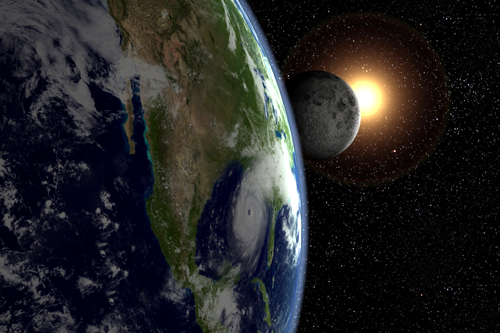 История возникновения календаря
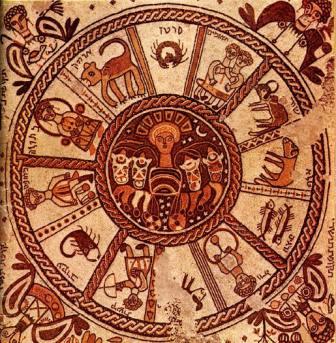 Самый древний календарь
17.000 лет
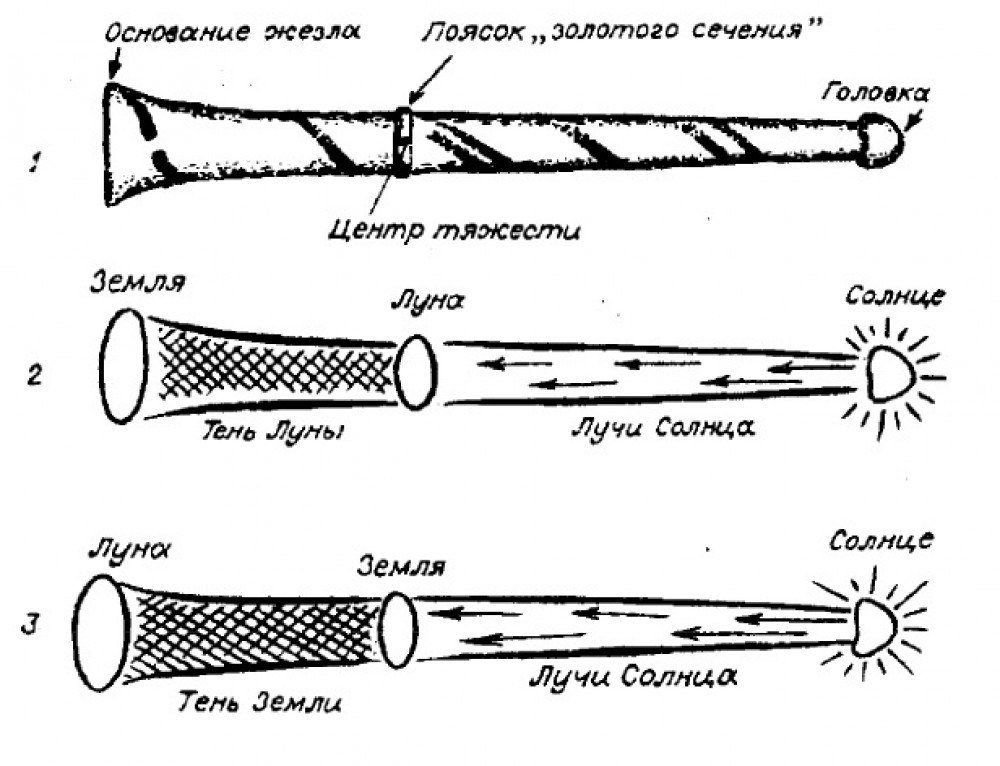 Календарь Майа
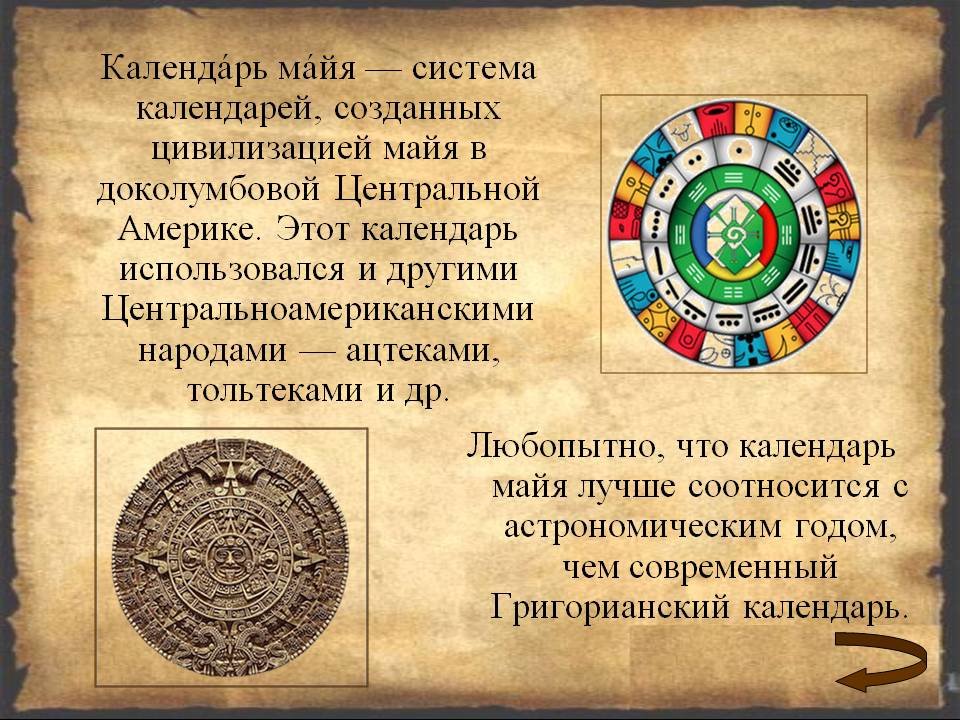 [Speaker Notes: Календарь майя состоял из 260 дней и был разделен на 13 циклов по 20 суток. Эта система исчисления времена настолько прижилась среди представителей народов Центральной Америки, что пережило пять веков колонизаций, культурных репрессий и других тяжелых событий. Известно, что таким календарем пользовались не только представители исчезнувшей цивилизации майя, но и ацтеки, тольтеки и другие народы.]
Египетский календарь
     Около 6 тысяч лет назад древние египтяне раздели год на 365 дней, причем он состоял из 12 месяцев по 30 дней и в конце года шли дополнительные 5 дней.
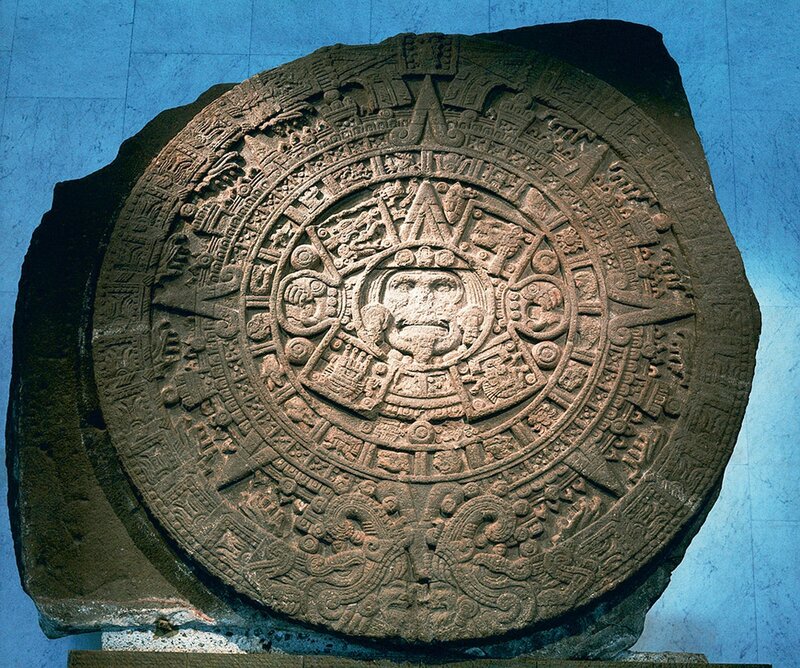 Египетский календарь (5 тыс. лет до н.э.)
[Speaker Notes: Египетский год- это промежуток времени между двумя последовательными гелиакическими восходами Сириуса. Причиной появления календаря древнего Египта были разливы Нила, происходящие через один и тот же промежуток времени, приблизительно равный году. Они губили урожай, если его вовремя не собирали, и приносили плодородную почву. В силу этих причин для успешного ведения хозяйства необходимо знать когда будет следующий разлив Нила с приемлемой точностью.]
Юлианский календарь
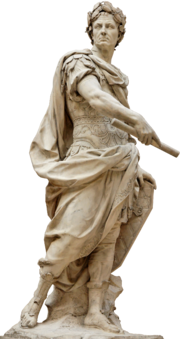 Был введен Гаем Юлием Цезарем в 45 до н.э.
     Юлианский календарь дает ошибку в 1 день за 128 лет. Поэтому каждые 128 лет дата равноденствия сдвигается на день назад по календарю.
Гай Юлий Цезарь
(1 век до н.э.)
[Speaker Notes: александрийская хронология считала этой датой 25 мая 5493 года до н. э.]
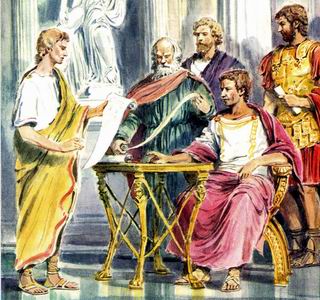 Созиген показывает новый календарь Юлию Цезарю. Рисунок современного художника
Григорианскийский календарь
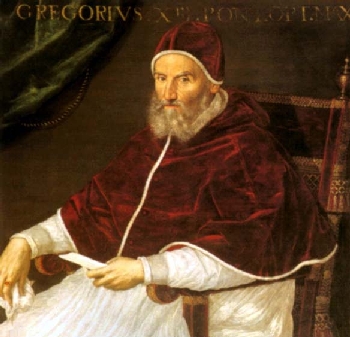 Григорий XIII (1502-1585 г.г.)
[Speaker Notes: по григорианскому календарю идёт 7526 год «от сотворения мира»]
Мусульманский календарь
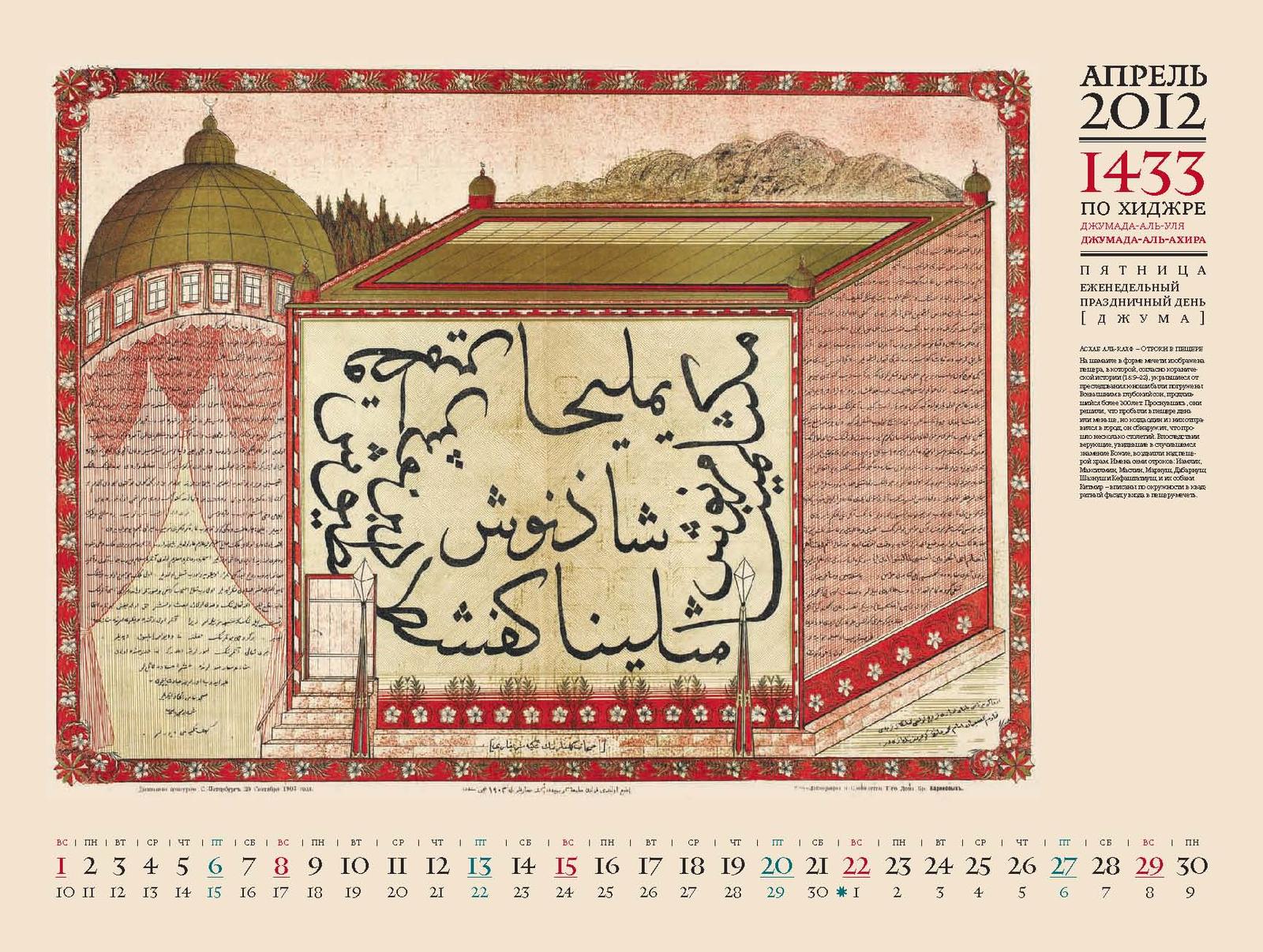 Буддийский календарь
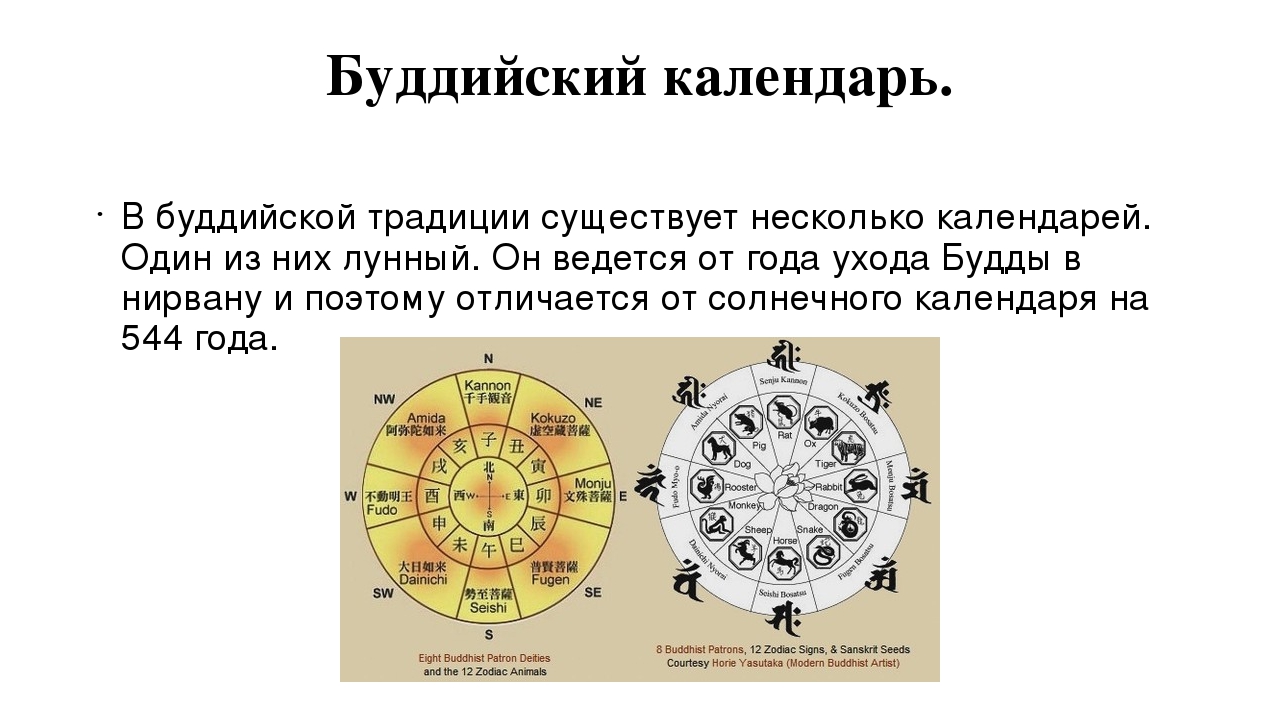 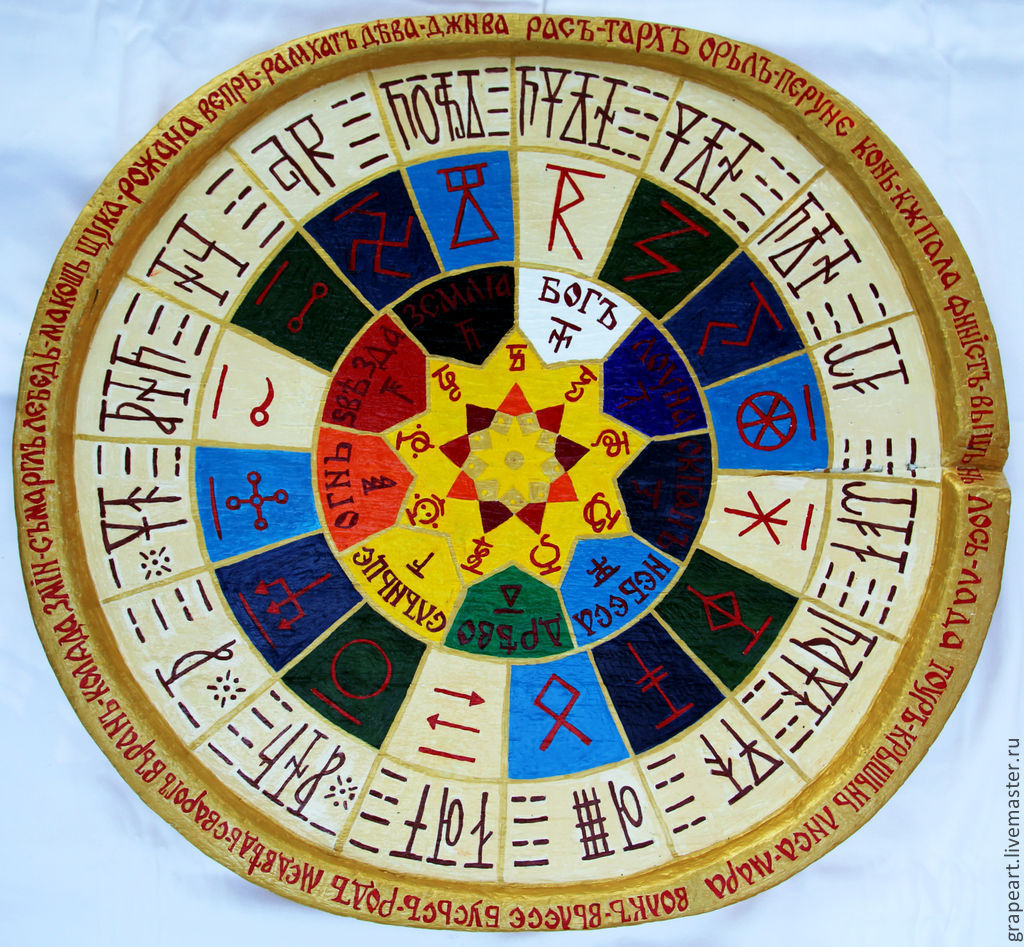 Древнеславянский календарь
На разных этапах развития цивилизаций появляются календари
 майя, 
римский  (юлианский и                    григорианский),
 китайский,
 еврейский , 
 славянский, 
 мусульманский,
 египетский ,
 вавилонский , 
греческий ...
До Петра 1, когда праздновали Новый Год
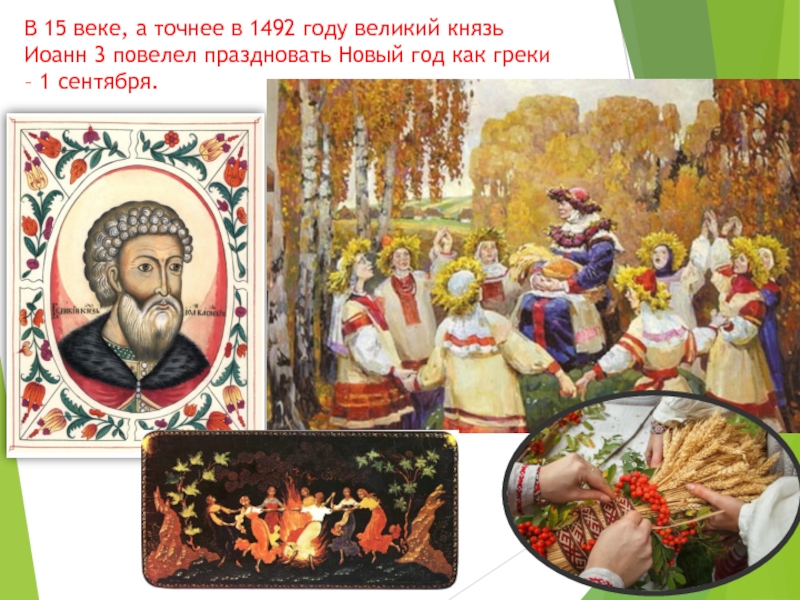 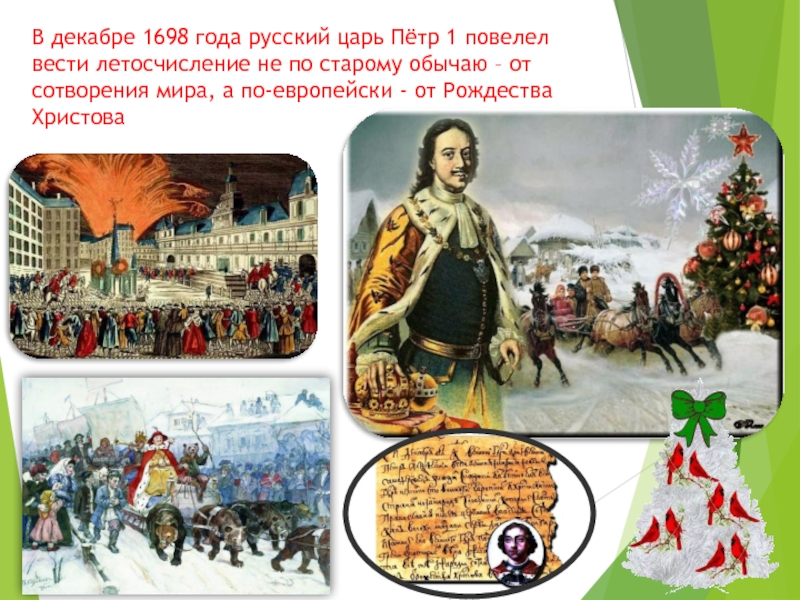 История российского календаря
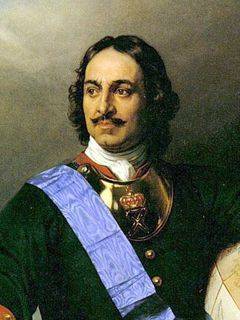 Петр I (1672-1725 г.г.)
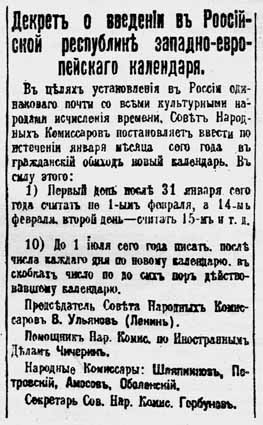 В нашей стране новый стиль был введен по инициативе В. И. Ленина с 1 февраля 1918 года. Чтобы исправить накопив­шуюся ошибку, вместо 1 февраля стали сразу считать 14 февраля, а дни недели при этом остались прежними. С тех пор употребляются выражения «по новому или по старому стилю», и праздник «Великого Октября» празднуют в ноябре.
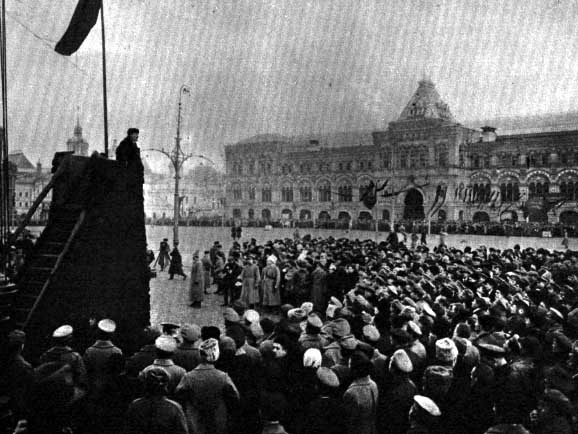 С точки зрения астрономии, год составляет 365 дней 5 часов 48 минут 46 секунд. 

Поэтому в григорианском календаре простой год состоит из 365 дней, а каждый четвертый год содержит 366 дней и называется високосным. В феврале високосного года 29 дней.

Цикл григорианского календаря составляет 400 лет. Отсюда количество високосных лет в 400-летнем периоде равно 97 (400:4-3=97).